PVS-Studio в 2019
Windows, Linux, macOS
C, C++, C#, Java
ООО «СиПроВер»
Сайт: www.viva64.com
Контакты: support@viva64.com
Статический анализатор кода PVS-Studio
Windows. Visual Studio 2010-2017. C, C++, C++/CLI, C++/CX, C#
Windows/Linux. Keil µVision, DS-MDK. ARM Compiler 5/6: C, C++
Windows. IAR Embedded Workbench. C/C++ Compiler for ARM: C, C++
Windows/Linux. Texas Instruments Code Composer Studio,ARM Code Generation Tools - Compiler: C, C++
Windows/Linux/macOS. Clang. C, C++, Java
Linux/macOS. GCC. C, C++
Windows. MinGW. C, C++
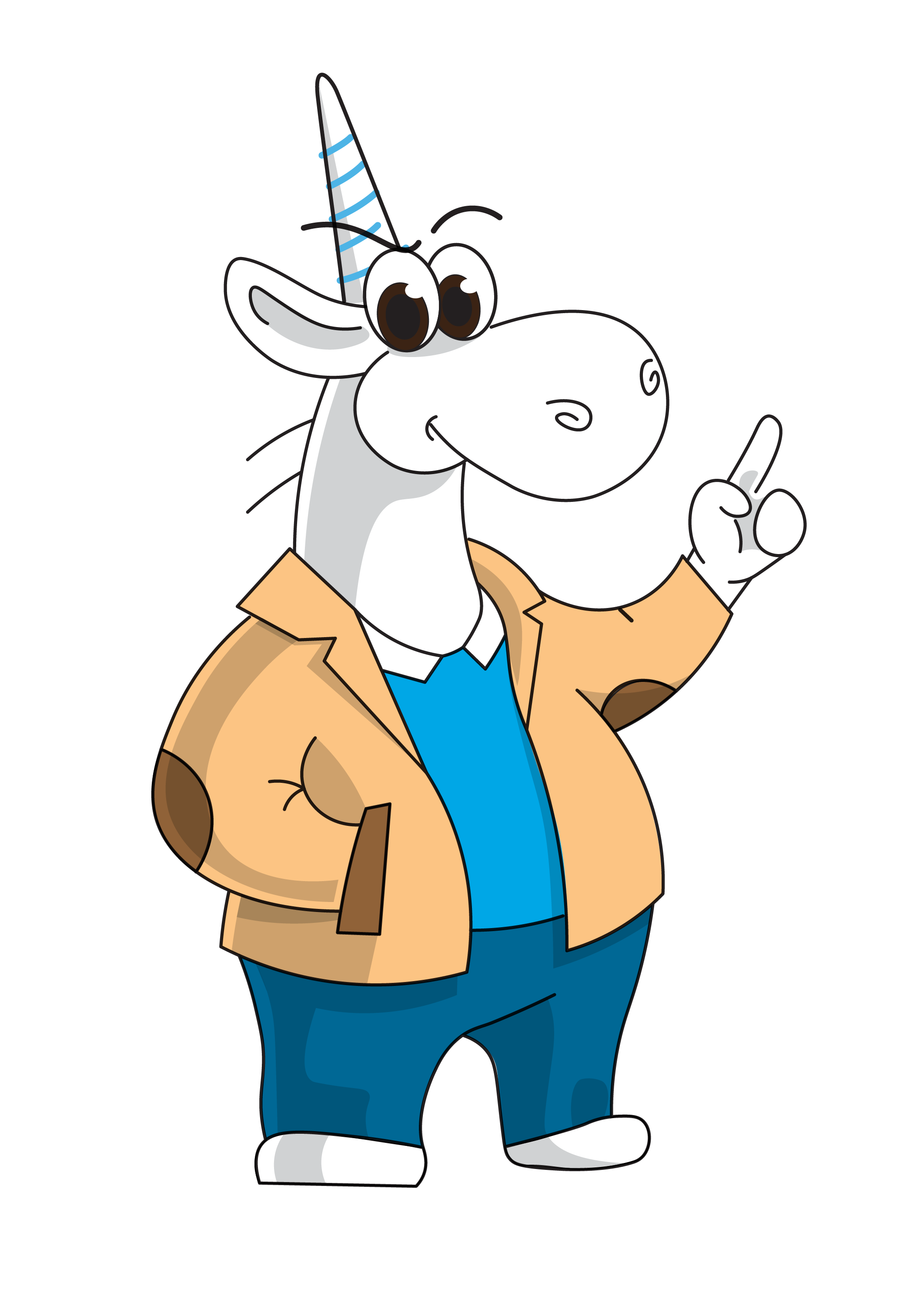 Статический анализатор кода PVS-Studio
Плагин для Visual Studio 2010-2019
Интеграция с SonarQube, QtCreator, CLion, Eclipse CDT, Anjuta DevStudio и так далее
Интеграция с облачными CI платформами, например, Travis CI
C and C++ Compiler Monitoring UI утилита для IDE-независимой проверки проектов и работы с отчётом анализатора
HTML отчёт с встроенным текстом программы
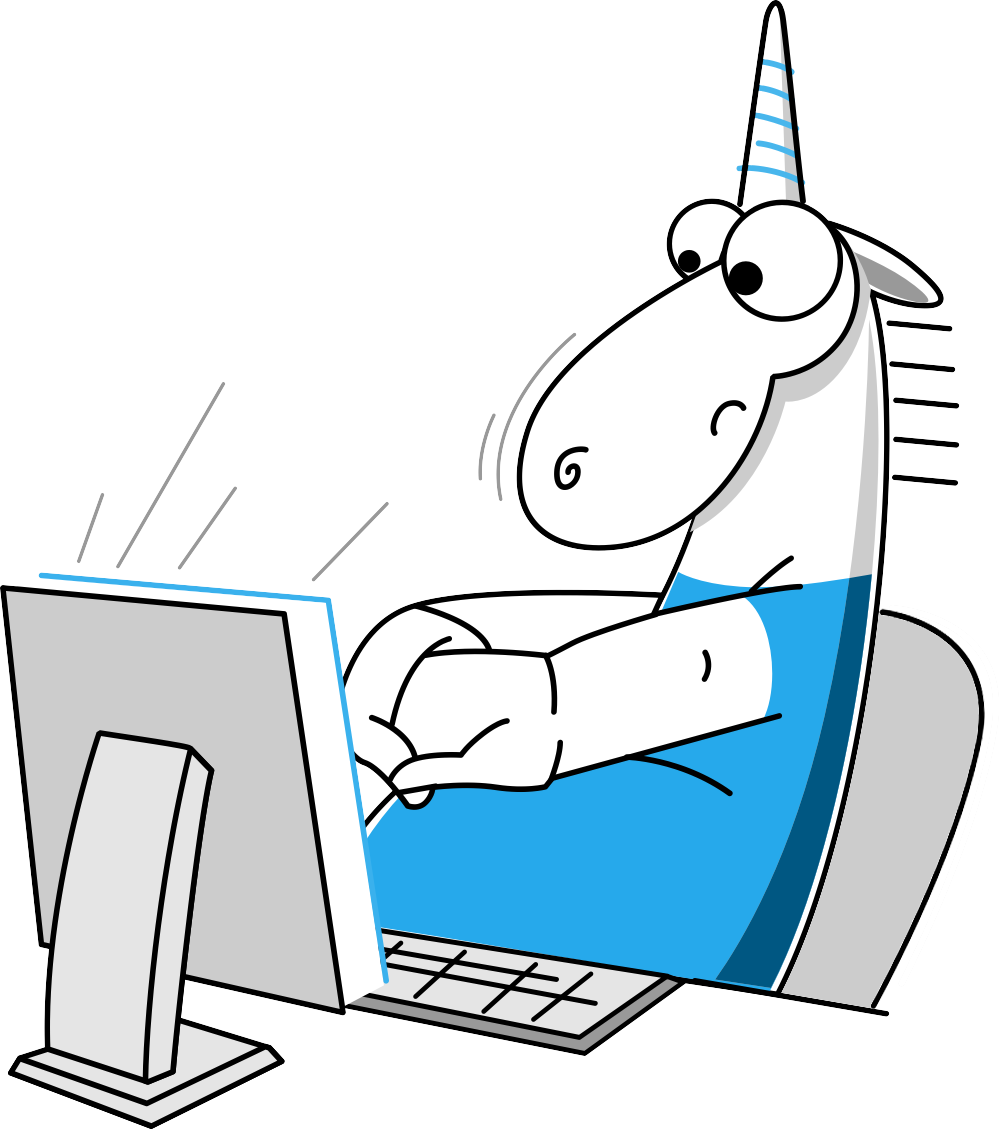 К августу 2019 года в PVS-Studio реализовано:
C, C++		диагностик:		465
C#			диагностик:		141
Java		диагностик:		69
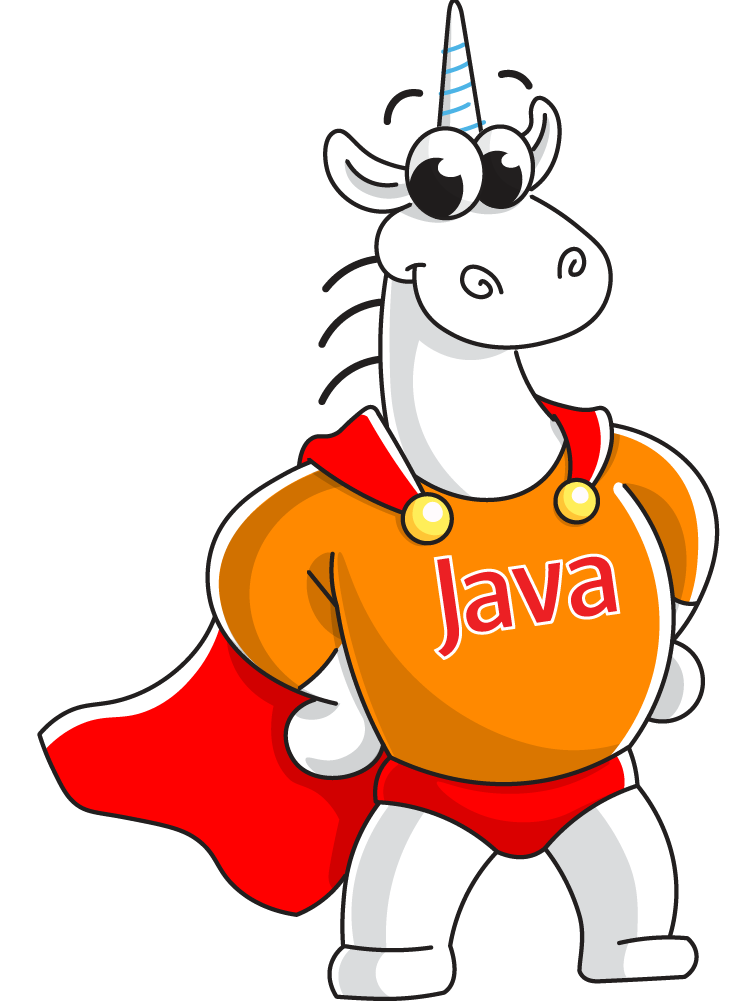 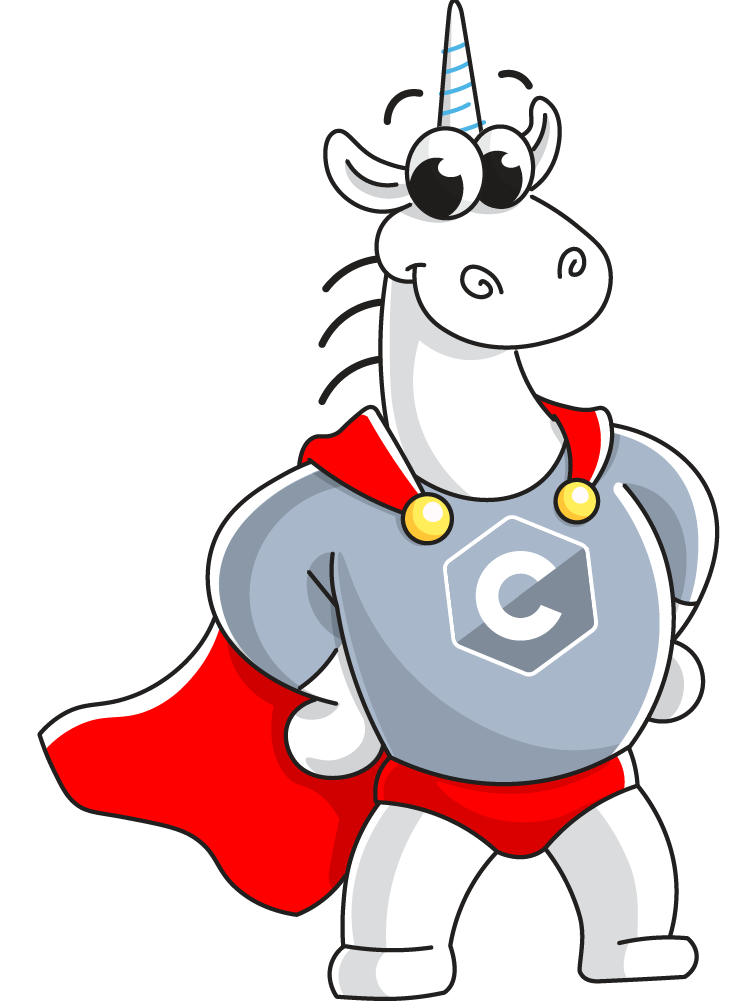 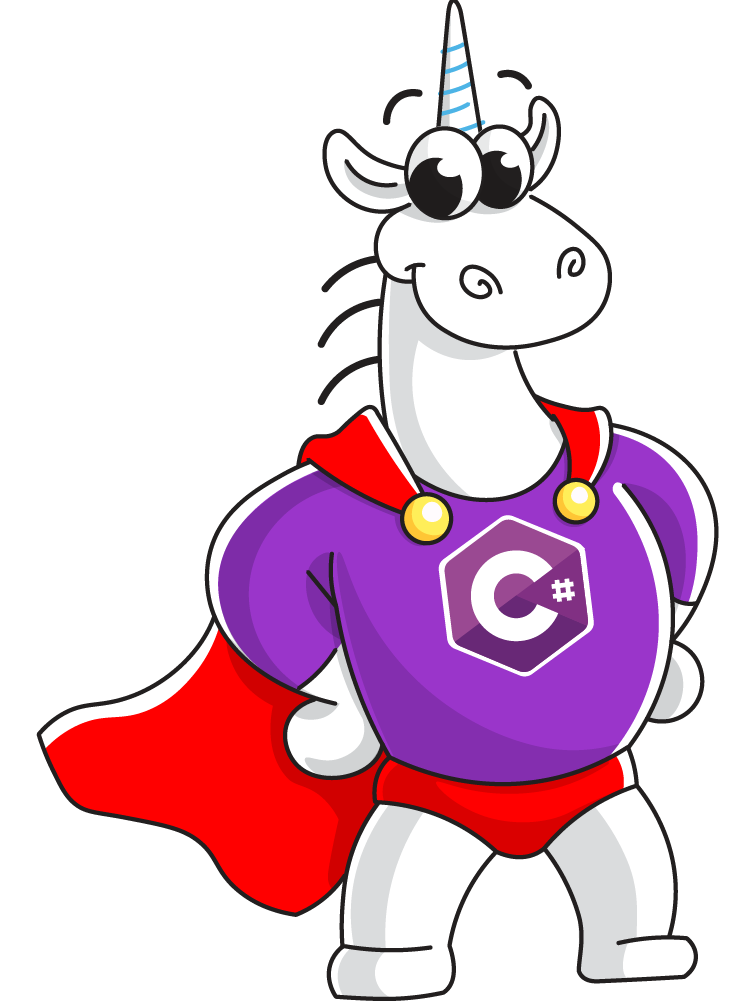 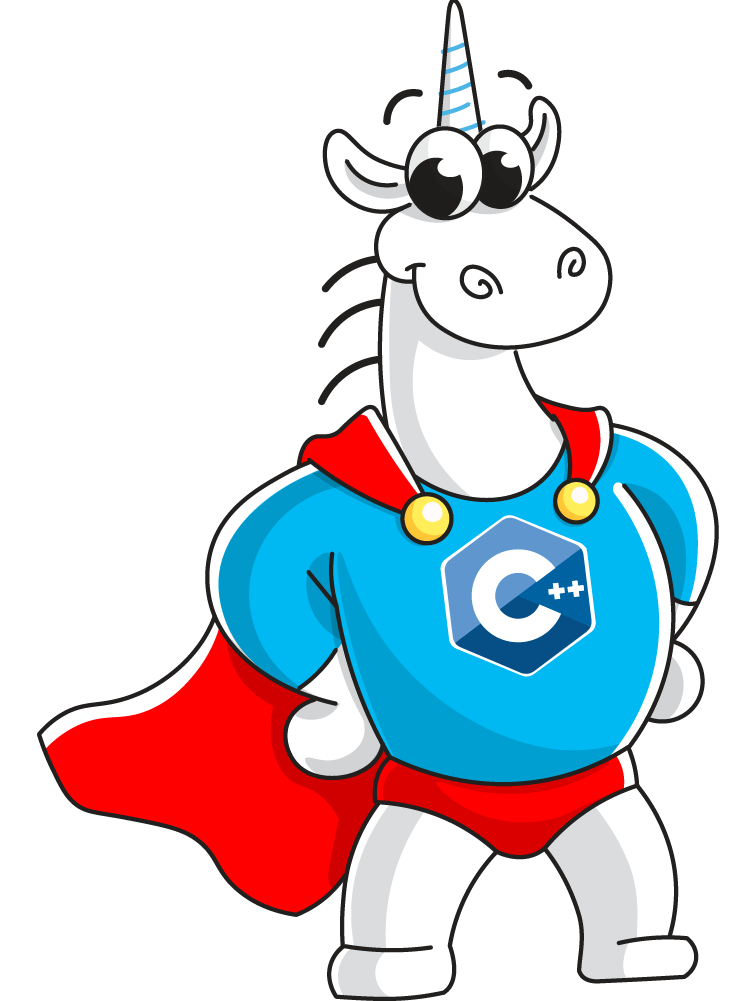 Большое внимание уделяется предупреждениям
Поддерживается классификация предупреждений согласно:
Common Weakness Enumeration (CWE)
SEI CERT C Coding Standard
SEI CERT C++ Coding Standard
MISRA C, MISRA C++

Подробная документация на русском и английском		 языках:
Online
PDF
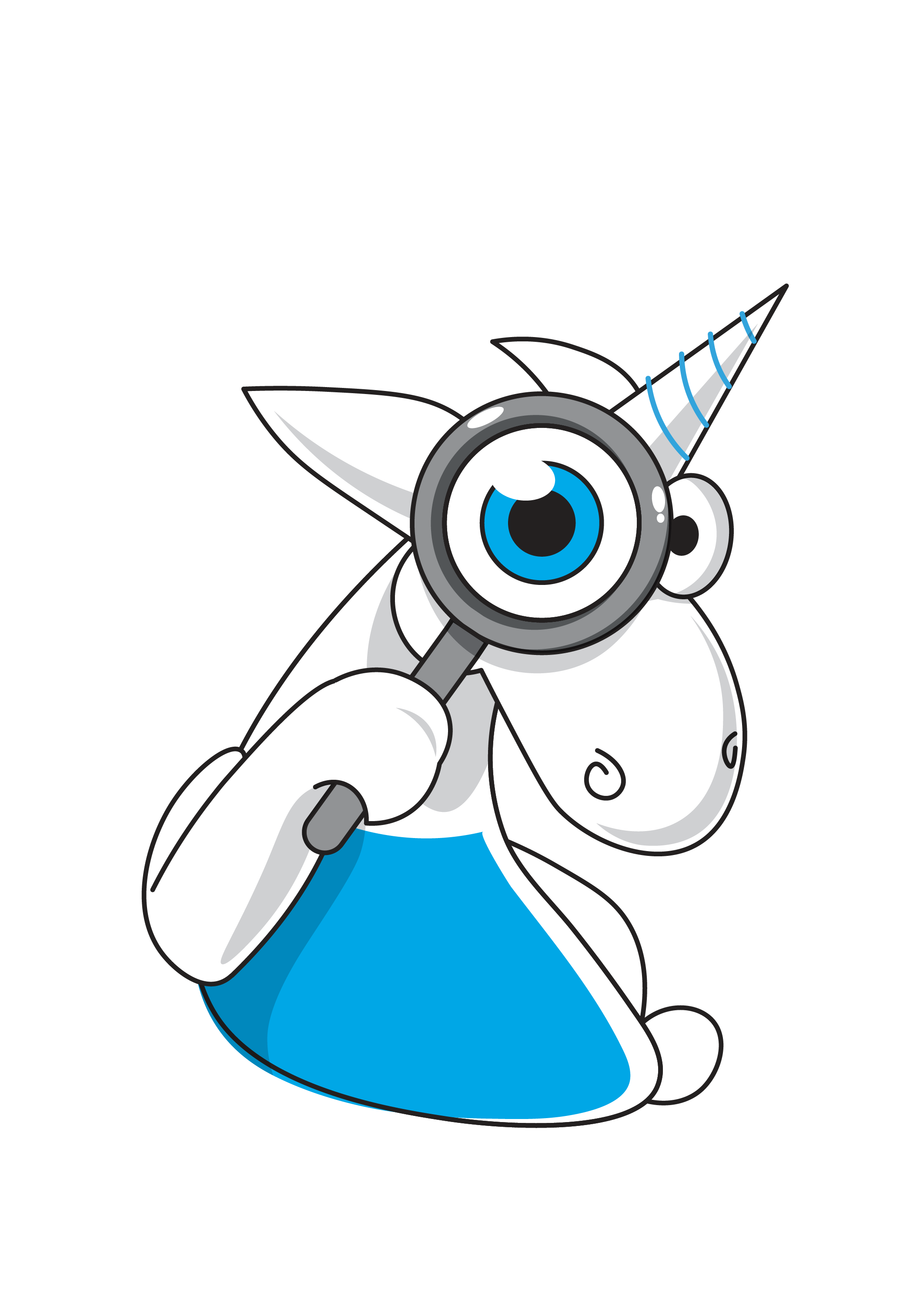 Main features
Быстрый старт (мониторинг компиляции)
Windows утилита: 	 	CLMonitoring
Linux/macOS утилита:	pvs-studio-analyzer
Возможность просматривать сообщения только в новом коде(suppress файлы)
Прямая интеграция анализатора в системы автоматизации сборки и утилита BlameNotifier (рассылка писем)
Режим автоматического анализа изменённых файлов
Отличная масштабируемость
Работа с ложными срабатываниями
Интеграция в облачные CI-системы
Возможна реализация интеграции со сторонними облачными платформами (напр. CircleCI, Travis CI, GitLab).
Подробнее с этой возможностью можно ознакомиться в статье:
    «PVS-Studio идёт в облака – запуск анализа на Travis CI»
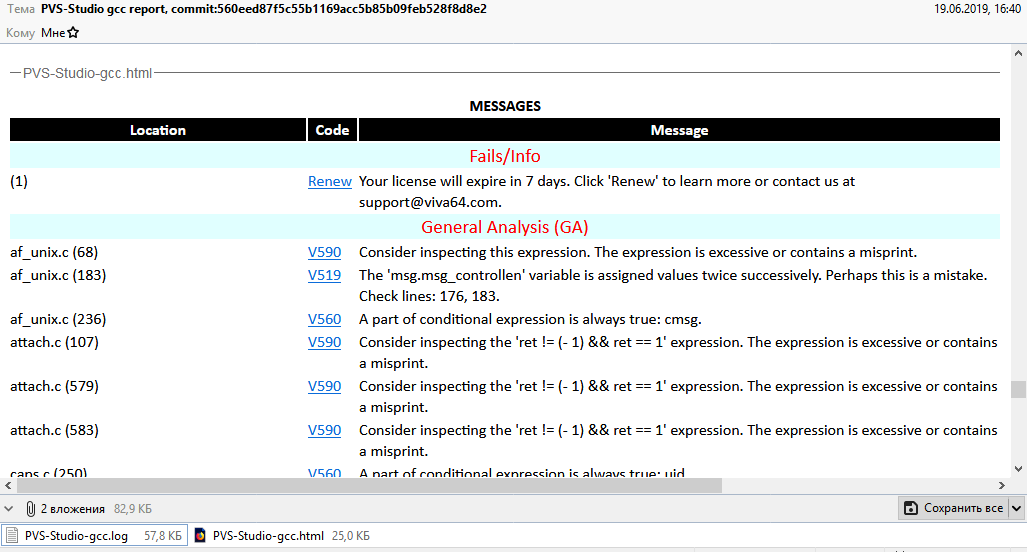 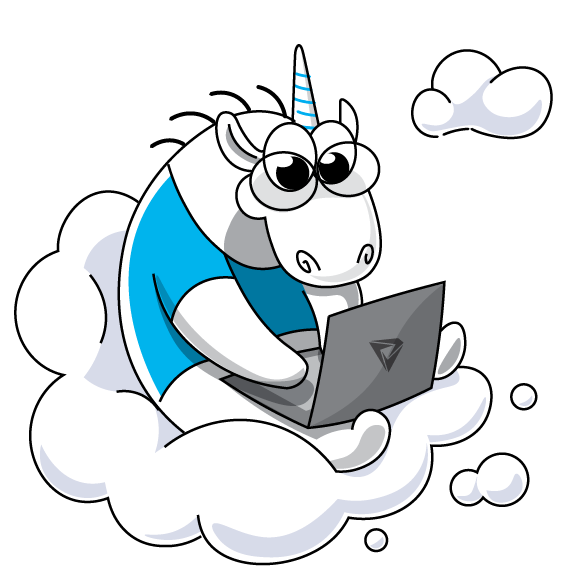 Диагностические возможности PVS-Studio
Условие всегда истинно
Данная ошибка хорошо демонстрирует, как в PVS-Studio работает Data Flow анализ
Эту ошибку мы нашли с помощью PVS-Studio в проекте Chromium (Protocol Buffers)

Анализатор выдаёт два предупреждения:
V547 Expression 'time.month <= kDaysInMonth[time.month] + 1' is always true. time.cc 83
V547 Expression 'time.month <= kDaysInMonth[time.month]' is always true. time.cc 85
static const int kDaysInMonth[13] = {
  0, 31, 28, 31, 30, 31, 30, 31, 31, 30, 31, 30, 31
};

bool ValidateDateTime(const DateTime& time) {
  if (time.year < 1   || time.year > 9999 ||
      time.month < 1  || time.month > 12  ||
      time.day < 1    || time.day > 31    ||
      time.hour < 0   || time.hour > 23   ||
      time.minute < 0 || time.minute > 59 ||
      time.second < 0 || time.second > 59) {
    return false;
  }
  if (time.month == 2 && IsLeapYear(time.year)) {
    return time.month <= kDaysInMonth[time.month] + 1;
  } else {
    return time.month <= kDaysInMonth[time.month];
  }
}
static const int kDaysInMonth[13] = {
  0, 31, 28, 31, 30, 31, 30, 31, 31, 30, 31, 30, 31
};

bool ValidateDateTime(const DateTime& time) {
  if (time.year < 1   || time.year > 9999 ||
      time.month < 1  || time.month > 12  ||
      time.day < 1    || time.day > 31    ||
      time.hour < 0   || time.hour > 23   ||
      time.minute < 0 || time.minute > 59 ||
      time.second < 0 || time.second > 59) {
    return false;
  }
  if (time.month == 2 && IsLeapYear(time.year)) {
    return time.month <= kDaysInMonth[time.month] + 1;
  } else {
    return time.month <= kDaysInMonth[time.month];
  }
}
static const int kDaysInMonth[13] = {
  0, 31, 28, 31, 30, 31, 30, 31, 31, 30, 31, 30, 31
};

bool ValidateDateTime(const DateTime& time) {
  if (time.year < 1   || time.year > 9999 ||
      time.month < 1  || time.month > 12  ||
      time.day < 1    || time.day > 31    ||
      time.hour < 0   || time.hour > 23   ||
      time.minute < 0 || time.minute > 59 ||
      time.second < 0 || time.second > 59) {
    return false;
  }
  if (time.month == 2 && IsLeapYear(time.year)) {
    return time.month <= kDaysInMonth[time.month] + 1;
  } else {
    return time.month <= kDaysInMonth[time.month];
  }
}
static const int kDaysInMonth[13] = {
  0, 31, 28, 31, 30, 31, 30, 31, 31, 30, 31, 30, 31
};

bool ValidateDateTime(const DateTime& time) {
  if (time.year < 1   || time.year > 9999 ||
      time.month < 1  || time.month > 12  ||
      time.day < 1    || time.day > 31    ||
      time.hour < 0   || time.hour > 23   ||
      time.minute < 0 || time.minute > 59 ||
      time.second < 0 || time.second > 59) {
    return false;
  }
  if (time.month == 2 && IsLeapYear(time.year)) {
    return time.month <= kDaysInMonth[time.month] + 1;
  } else {
    return time.month <= kDaysInMonth[time.month];
  }
}
time.day
Адрес локальной переменной возвращается из функции по ссылке
Эту ошибку мы нашли с помощью PVS-Studio в проекте LLVM
SingleLinkedListIterator<T> &operator++(int) {
  SingleLinkedListIterator res = *this;
  ++*this;
  return res;
}
V558 Function returns the reference to temporary local object: res. LiveInterval.h 679
Арифметическое переполнение, потеря значимости
Эту ошибку мы нашли с помощью PVS-Studio в проекте OpenXRay
float CRenderTarget::im_noise_time;
....
param_noise_fps      = 25.f;
param_noise_scale    = 1.f;
im_noise_time        = 1/100;
....
V636 The '1 / 100' expression was implicitly cast from 'int' type to 'float' type. Consider utilizing an explicit type cast to avoid the loss of a fractional part. An example: double A = (double)(X) / Y;. gl_rendertarget.cpp 245
Выход за границу массива
Эту ошибку мы нашли с помощью PVS-Studio в проекте Notepad++
int encodings[] = {1250, 1251, 1252, .... };

for (int i = 0; i <= sizeof(encodings)/sizeof(int); i++)
{
  int cmdID = em->getIndexFromEncoding(encodings[i]);
  ....
}
V557 Array overrun is possible. The value of 'i' index could reach 46.  Notepad++  preferencedlg.cpp  984
Мёртвый код
Эту ошибку мы нашли с помощью PVS-Studio в проекте Unreal Engine 4
int32 NumByteProperties = 0;
....
if (bIsByteProperty)
{
  NumByteProperties;
}
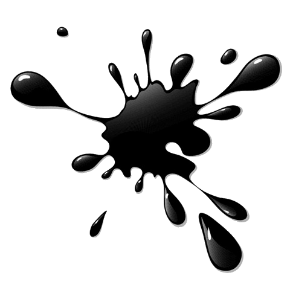 V607 Ownerless expression 'NumByteProperties'. codegenerator.cpp 633
Недостижимый код
Эту ошибку мы нашли с помощью PVS-Studio в проекте Linux Kernel
if (val > 511)
  val = (val >> 1) | (1 << 9);
else if (val > 1022)
  val = (val >> 2) | (3 << 9);
V695 Range intersections are possible within conditional expressions. 
Example: if (A < 5) { ... } else if (A < 2) { ... }. Check lines: 439, 441. ad5933.c 441
Неинициализированные переменные
Эту ошибку мы нашли с помощью PVS-Studio в проекте Mono
class ResXResourceWriter : IResourceWriter, IDisposable
{
  public static readonly string ResourceSchema = schema;
  ....
  static string schema = ....;
}
V3070 Uninitialized variable 'schema' is used when initializing the 'ResourceSchema' variable. ResXResourceWriter.cs 59
На момент инициализации ResourceSchema, поле schema будет проинициализировано значением по умолчанию (null в данном случае).
Неиспользуемые переменные и аргументы
Эту ошибку мы нашли с помощью PVS-Studio в проекте Xenko
public static Image New3D(int width, int height, int depth, ....)
{
    return new Image(
               CreateDescription(
                  TextureDimension.Texture3D,  
                  width, width, depth,  
                  mipMapCount, format, 1), 
               dataPointer, 0, null, false);
}
V3065 Parameter 'height' is not utilized inside method's body. SiliconStudio.Xenko Image.cs 473
Некорректные операции сдвига
Эту ошибку мы нашли с помощью PVS-Studio в проекте Bitcoin
static int64_t set_vch(....) {
  int64_t result = 0;
  ....
  return -(result & ~(0x80 << (8 * (vch.size() - 1))));
V629 Consider inspecting the '0x80 << (8 * (vch.size() - 1))' expression. Bit shifting of the 32-bit value with a subsequent expansion to the 64-bit type. script.h 169

Происходит переполнение при сдвиге 32-битного значения 0x80. Сейчас исправленный вариант кода выглядит так:
return -((int64_t)(result & ~(0x80ULL << (8 * (vch.size() - 1)))));
Неправильная работа с типами
Эту ошибку мы нашли с помощью PVS-Studio в проекте VirtualBox
HRESULT EventClassID(BSTR bstrEventClassID);

static HRESULT VBoxCredentialProviderRegisterSENS(void)
{
  hr = pIEventSubscription->put_EventClassID(
         L"{d5978630-5b9f-11d1-8dd2-00aa004abd5e}");
V745 A 'wchar_t *' type string is incorrectly converted to 'BSTR' type string. Consider using 'SysAllocString' function. vboxcredentialprovider.cpp 231
Неправильное представление о работе функции/класса
Эту ошибку мы нашли с помощью PVS-Studio в проекте Unity3D
private static readonly Regex UnsafeCharsWindows = 
  new Regex("[^A-Za-z0-9\\_\\-\\.\\:\\,\\/\\@\\\\]");
V3057 Invalid regular expression patern in constructor. Inspect the first argument. AssetBundleDemo ExecuteInternalMono.cs 48

При попытке создания экземпляра класса Regex с данным паттерном, мы получим исключение System.ArgumentException с сообщением:
parsing \"[^A-Za-z0-9\\_\\-\\.\\:\\,\\/\\@\\]\" - 
Unrecognized escape sequence '\\_'.
Отсутствие виртуального деструктора
Все примеры длинные, и их сложно поместить в презентацию. Главное, анализатор находит такие проблемы.
Оформление кода не совпадает с логикой его работы
Эту ошибку мы нашли с помощью PVS-Studio в проекте Sony ATF
public static QuatF Slerp(QuatF q1, QuatF q2, float t)
{
  double dot = q2.X * q1.X + q2.Y * q1.Y + 
               q2.Z * q1.Z + q2.W * q1.W;
  if (dot < 0)
    q1.X = -q1.X; q1.Y = -q1.Y; q1.Z = -q1.Z; q1.W = -q1.W;
V3043 The code's operational logic does not correspond with its formatting. The statement is indented to the right, but it is always executed. It is possible that curly brackets are missing. Atf.Core.vs2010 QuatF.cs 282
Ошибки при работе с исключениями
Эту ошибку мы нашли с помощью PVS-Studio в проекте OpenMW
if (t1==t2)
  mOperands.push_back (t1);
else if (t1=='f' || t2=='f')
  mOperands.push_back ('f');
else
  std::logic_error ("failed to ....... ");
throw
V596 The object was created but it is not being used. The 'throw' keyword could be missing: throw logic_error(FOO); components exprparser.cpp 101
Переполнение буфера
Эту ошибку мы нашли с помощью PVS-Studio в проекте FreeBSD
#define  SID_VENDOR_SIZE   8
char   vendor[SID_VENDOR_SIZE];
....
strcpy(p->vendor,"Adaptec ");
V512 A call of the 'strcpy' function will lead to overflow of the buffer 'p->vendor'. aacraid_cam.c 571
Строка содержит 8 символов. Однако следует учитывать, что функция strcpy добавит терминальный ноль. Он будет записан за пределами буфера.
Проблемы безопасности
Эту ошибку мы нашли с помощью PVS-Studio в проекте PostgreSQL
char *px_crypt_md5(....) {
  unsigned char final[MD5_SIZE];
  ....
  /* Don't leave anything around in vm they could use. */
  memset(final, 0, sizeof final);
}
Компилятор удаляет вызов функции memset:  http://www.viva64.com/ru/w/V597/ 

V597 The compiler could delete the 'memset' function call, which is used to flush 'final' buffer. The RtlSecureZeroMemory() function should be used to erase the private data. pgcrypto crypt-md5.c 157
Путаница с приоритетом операций
Эту ошибку мы нашли с помощью PVS-Studio в проекте Linux Kernel
static int nvme_pr_preempt(struct block_device *bdev,
  u64 old, u64 new, pr_type type, bool abort)
{
  u32 cdw10 = nvme_pr_type(type) << 8 | abort ? 2 : 1;
1
2
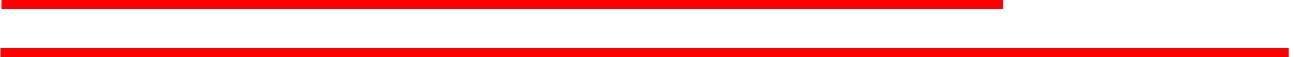 V502 Perhaps the '?:' operator works in a different way than it was expected. The '?:' operator has a lower priority than the '|' operator. core.c 1046
Разыменование нулевого указателя / нулевой ссылки
Эту ошибку мы нашли с помощью PVS-Studio в проекте LibreOffice
MenuBar *pMBar = pSysWin->GetMenuBar();

if ( pSysWin && pMBar )
{
  AddMenuBarIcon( pSysWin, true );
}
V595 The 'pSysWin' pointer was utilized before it was verified against nullptr. Check lines: 738, 739. updatecheckui.cxx 738
Ошибки синхронизации
Эту ошибку мы нашли с помощью PVS-Studio в проекте Unity3D
internal void OnUnload()
{
  m_AssetBundle.Unload(false);
  if (unload != null)
    unload();
}
V3083 Unsafe invocation of event 'unload', NullReferenceException is possible. Consider assigning event to a local variable before invoking it. AssetBundleDemo AssetBundleManager.cs 47
Потенциальное деление на 0
Эту ошибку мы нашли с помощью PVS-Studio в проекте Inkscape
} else if (type >= 3000 && type < 4000) {
    unsigned int chamferSubs = type-3000;
    double chamfer_stepsTime = 1.0/chamferSubs;
Диапазон [0..999]
V609 Divide by zero. Denominator range [0..999]. lpe-fillet-chamfer.cpp 607
Утечки памяти
Частый вопрос: обнаруживает ли анализатор PVS-Studio утечки памяти?
Короткий ответ: да
Более полный ответ: да, но, как и любой статический анализатор, делает это иногда хуже, чем динамические анализаторы кода
Подробнее про поиск утечек памяти с помощью PVS-Studio:https://www.viva64.com/ru/b/0543/ 

Рассмотрим пример
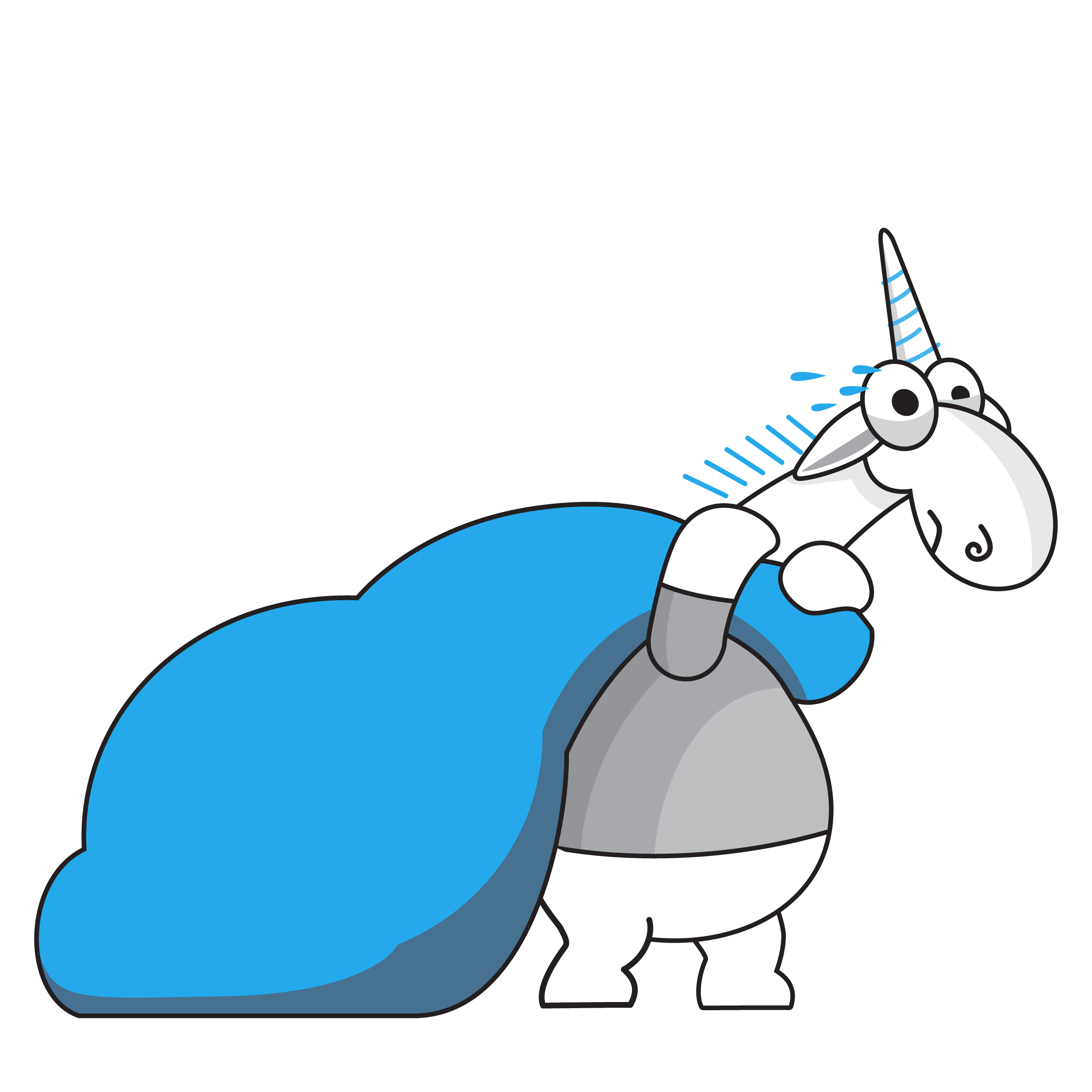 Memory leak
Утечки памяти
Эту ошибку мы нашли с помощью PVS-Studio в проекте PDFium
std::unique_ptr<CCodec_JpegModule::Context>
CCodec_JpegModule::Start()
{
  auto* pContext = new CJpegContext();
  if (setjmp(pContext->m_JumpMark) == -1)
    return nullptr;
  ....
}
V773 The function was exited without releasing the 'pContext' pointer. A memory leak is possible. fx_codec_jpeg.cpp 421
Ошибки при переносе кода на 64-битные платформы
Эту ошибку мы нашли с помощью PVS-Studio в проекте TortoiseSVN
DialogBoxParam(g_hmodThisDll,
               MAKEINTRESOURCE(IDD_LOGIN),
               g_hwndMain,
               (DLGPROC)(LoginDialogProc),
               (long)this);
V220 Suspicious sequence of types castings: memsize -> 32-bit integer -> memsize. The value being casted: 'this'. logindialog.cpp 105
Тип long в Win64 по прежнему 32-битный. В 64-битной программе объект может быть создан за пределами младших 4 Гигабайт памяти. В этом случае значение указателя будет испорчено. Неприятная ошибка, которая может проявляться очень редко после долгой работы программы. Правильно: (LPARAM)(this).
PVS-Studio и Java-проекты
Целочисленное деление
Эту ошибку мы нашли с помощью PVS-Studio в проекте IntelliJ IDEA
private static boolean checkSentenceCapitalization(@NotNull String value)
{
  List<String> words = StringUtil.split(value, " ");
  ....
  int capitalized = 1;
  ....
  return capitalized/words.size() < 0.2; // allow reasonable amount of
                                         // capitalized words
}
V6011 [CWE-682] The '0.2' literal of the 'double' type is compared to a value of the 'int' type. TitleCapitalizationInspection.java 169
NullPointerException
Эту ошибку мы нашли с помощью PVS-Studio в проекте Elasticsearch
private static PathTrie<RequestHandler> defaultHandlers(....) {
  ....
  handlers.insert("POST /batch/storage/v1", (request) -> {
    ....
    line = reader.readLine();
    byte[] batchedBody = new byte[0];
    if ((line != null) || 
        (line.startsWith("--" + boundary) == false)) 
    {
      ....
    }
    ....
  });
  ....
}
V6008 Null dereference of 'line'. GoogleCloudStorageFixture.java(451)
Динамический анализ лучше статического?
Нет
У каждого вида анализа есть слабые и сильные стороны
Эти подходы не конкурируют между собой
Статический и динамический анализ дополняют друг друга

Зачем нужен динамический анализ кода, если есть статический?https://www.viva64.com/ru/b/0643/
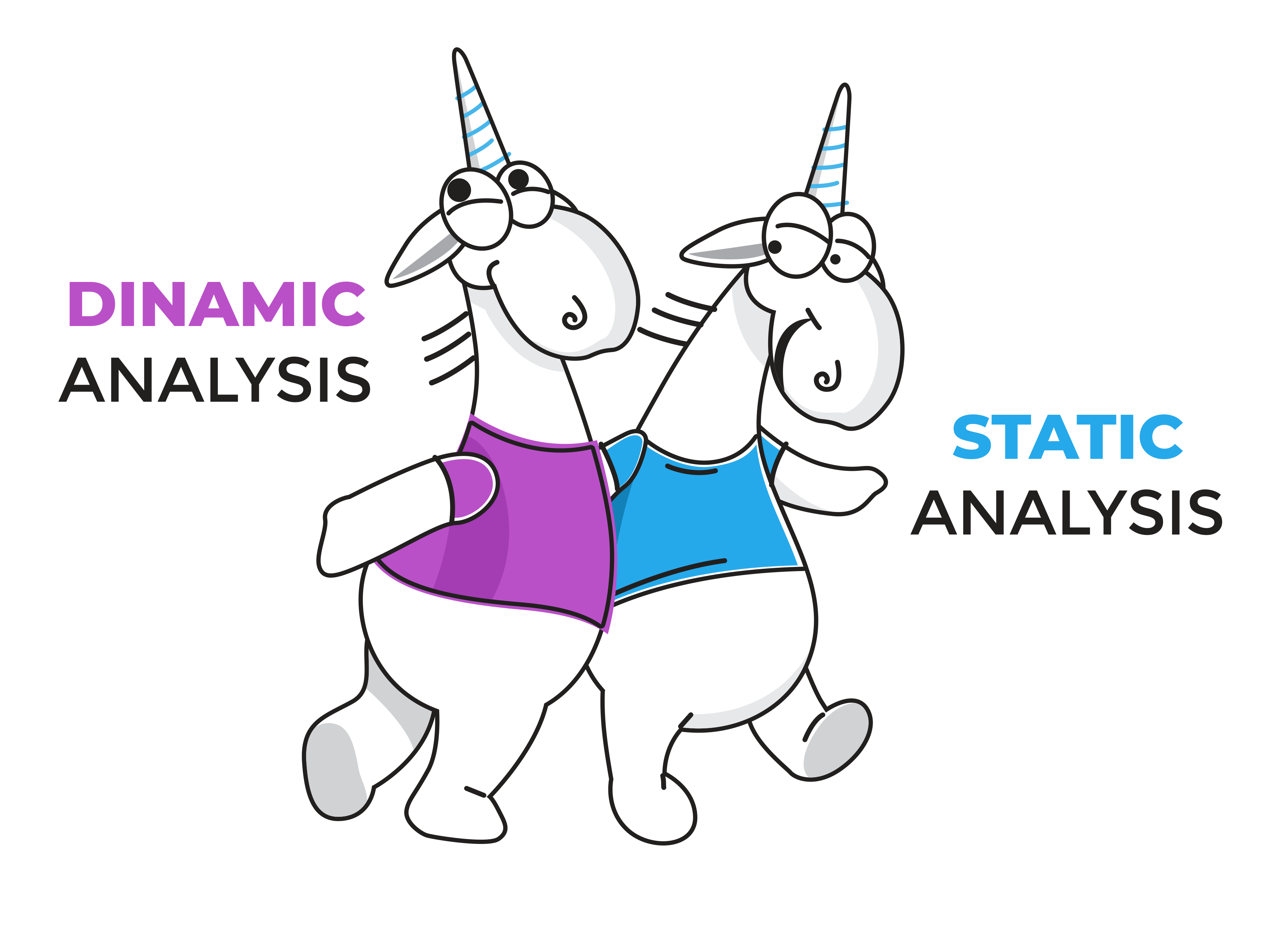 Пример ошибки, «невидимой» для динамического анализа
Эту ошибку мы нашли с помощью PVS-Studio в проекте Valgrind
if (guard->tag == Iex_Const
    && guard->Iex.Const.con->tag == Ico_U1
    && guard->Iex.Const.con->Ico.U1 == True) {
  /* unconditional -- do nothing */
} else {
  goto no_match; //ATC
  cc = iselCondCode( env, guard );
}
V779 Unreachable code detected. It is possible that an error is present. host_arm_isel.c 461
Опечатки и Copy-Paste
Анализатор PVS-Studio эффективно выявляет опечатки и последствия неудачного Copy-Paste
В анализаторе реализовано много диагностик для выявления ошибок этого рода
Остановимся на них чуть подробнее и рассмотрим несколько примеров ошибок этого типа

Дополнительно рекомендуем для чтения интересные статьи:
Эффект последней строки - http://www.viva64.com/ru/b/0260/
Зло живёт в функциях сравнения - https://www.viva64.com/ru/b/0509/
Typos and Copy-Paste (example N1)
Эту ошибку мы нашли с помощью PVS-Studio в проекте Clang
if ((OpcodeLHS == BO_EQ ||
     OpcodeLHS == BO_LE ||
     OpcodeLHS == BO_LE)
    &&
    (OpcodeRHS == BO_EQ ||
     OpcodeRHS == BO_GT ||
     OpcodeRHS == BO_GE))
V501 There are identical sub-expressions 'OpcodeLHS == BO_LE' to the left and to the right of the '||' operator. RedundantExpressionCheck.cpp 174
Опечатки и Copy-Paste (пример N2)
Эту ошибку мы нашли с помощью PVS-Studio в проекте GCC
return (!strcmp (a->v.val_vms_delta.lbl1,
                  b->v.val_vms_delta.lbl1)
        && !strcmp (a->v.val_vms_delta.lbl1,
                    b->v.val_vms_delta.lbl1));
V501 There are identical sub-expressions '!strcmp(a->v.val_vms_delta.lbl1, b->v.val_vms_delta.lbl1)' to the left and to the right of the '&&' operator. dwarf2out.c 1428
Опечатки и Copy-Paste (пример N3)
Эту ошибку мы нашли с помощью PVS-Studio в проекте MySQL
static int rr_cmp(uchar *a,uchar *b)
{
  if (a[0] != b[0])
    return (int) a[0] - (int) b[0];
  if (a[1] != b[1])
    return (int) a[1] - (int) b[1];
  if (a[2] != b[2])
    return (int) a[2] - (int) b[2];
  if (a[3] != b[3])
    return (int) a[3] - (int) b[3];
  if (a[4] != b[4])
    return (int) a[4] - (int) b[4];
  if (a[5] != b[5])
    return (int) a[1] - (int) b[5];
  if (a[6] != b[6])
    return (int) a[6] - (int) b[6];
  return (int) a[7] - (int) b[7];
}
V525 The code containing the collection of similar blocks. Check items '0', '1', '2', '3', '4', '1', '6' in lines 680, 682, 684, 689, 691, 693, 695. sql records.cc 680
5
Опечатки и Copy-Paste (пример N4)
Эту ошибку мы нашли с помощью PVS-Studio в проекте PowerShell
internal Version BaseMinimumVersion { get; set; }
internal Version BaseMaximumVersion { get; set; }

protected override void ProcessRecord()
{
  if (BaseMaximumVersion != null && 
      BaseMaximumVersion != null && 
      BaseMaximumVersion < BaseMinimumVersion)
V3001 There are identical sub-expressions 'BaseMaximumVersion != null' to the left and to the right of the '&&' operator. System.Management.Automation ImportModuleCommand.cs 1663
Мы показали вам малую часть того, что может находить анализатор PVS-Studio
Подробная таблица диагностических возможностей:http://www.viva64.com/ru/w/

Там же вы найдете подробное описание всех диагностик
Демонстрация возможностей PVS-Studio
Для демонстрации возможностей анализатора мы проверяем открытые проекты.

Побочный результат: в этих проектах нашей командой было найдено 13 124 ошибок

Это именно 13 124 ошибок, а не количество сообщений, выданных анализатором
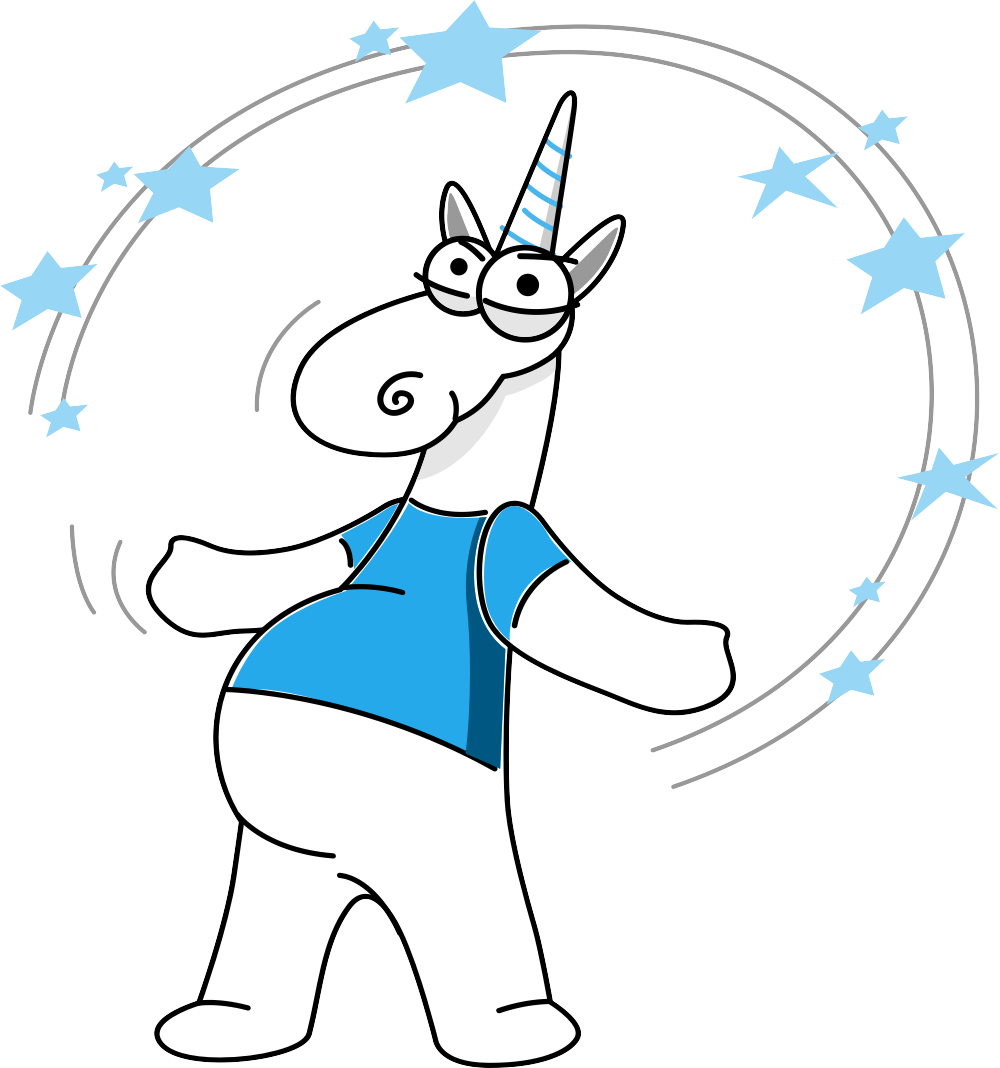 Демонстрация возможностей PVS-Studio
Благодаря нашей команде и анализатору PVS-Studio в открытых проектах исправили более 10 000 ошибок

Вы можете увидеть все эти ошибки здесь: http://www.viva64.com/ru/examples/ 

База ошибок постоянно пополнятся и её можно использовать при написании статей о качестве кода и составлении стандартов кодирования
Правильный сценарий использования
Конечно, интересно и полезно запустить анализатор PVS-Studio и найти ошибку, которую до этого безуспешно искали 50 часов    http://www.viva64.com/ru/b/0221/

Хорошо проверять проекты и описывать найденные ошибки, как обычно мы это делаем в рекламных целях   http://www.viva64.com/ru/inspections/

Но следует помнить, что разовые проверки - это неправильный способ использования анализаторов кода!
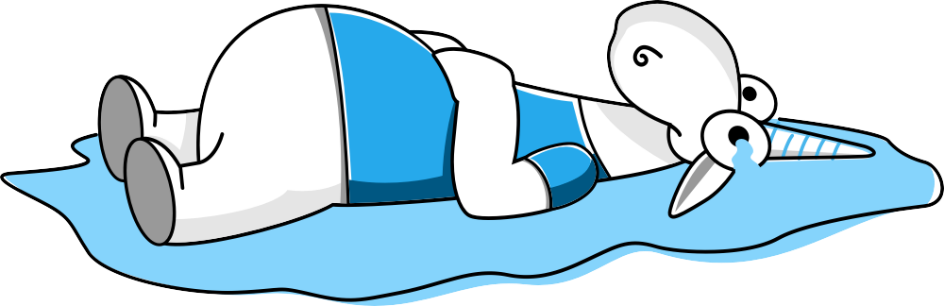 Правильный сценарий использования
Статический анализатор приносит пользу, когда он используется регулярно
Два основных варианта:
Автоматический анализ изменённого кода
Ночные проверки

Подробнее эти режимы рассмотрены в документацииhttps://www.viva64.com/ru/m/
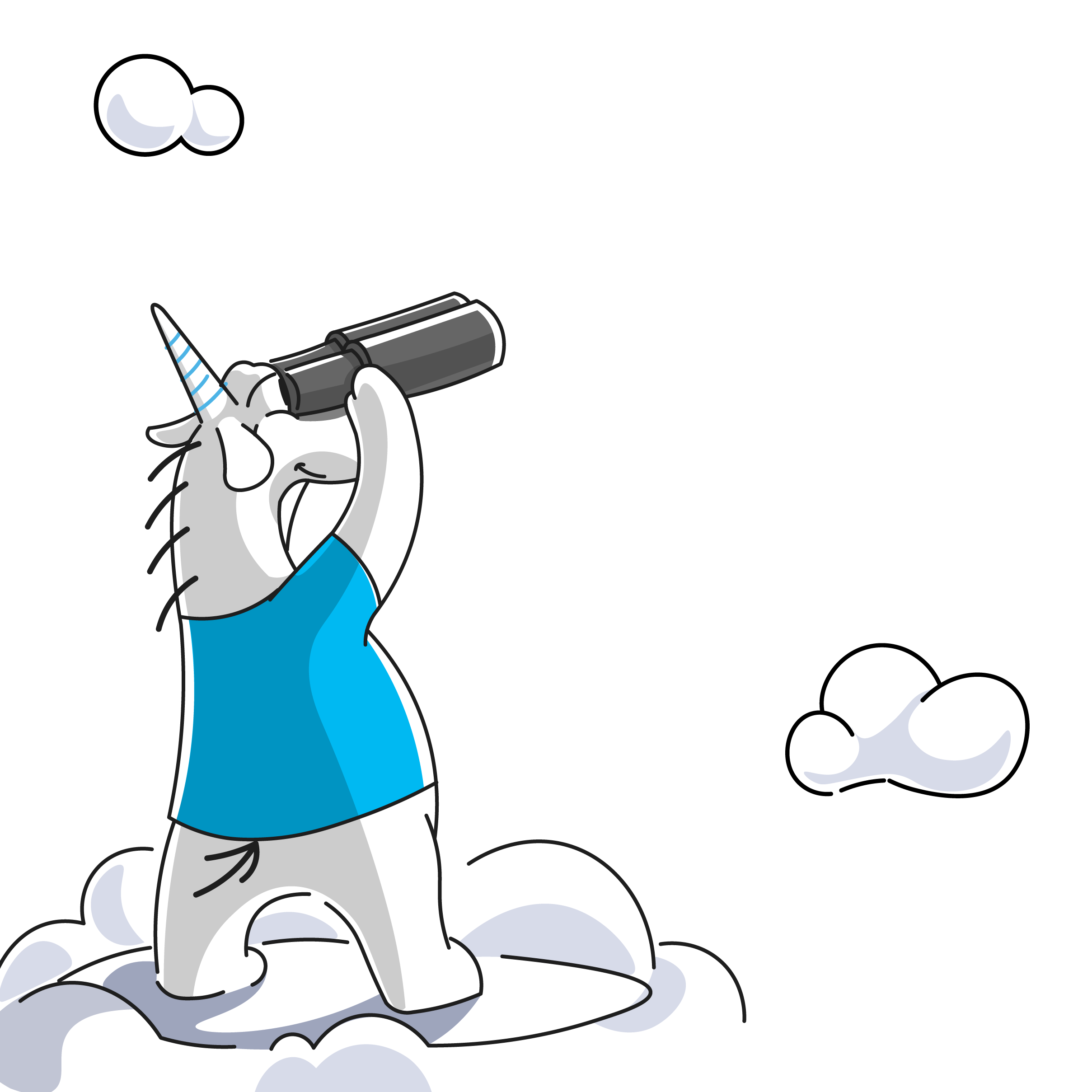 PVS-Studio и поиск уязвимостей
Исправление уязвимостей на поздних этапах обходится очень дорого
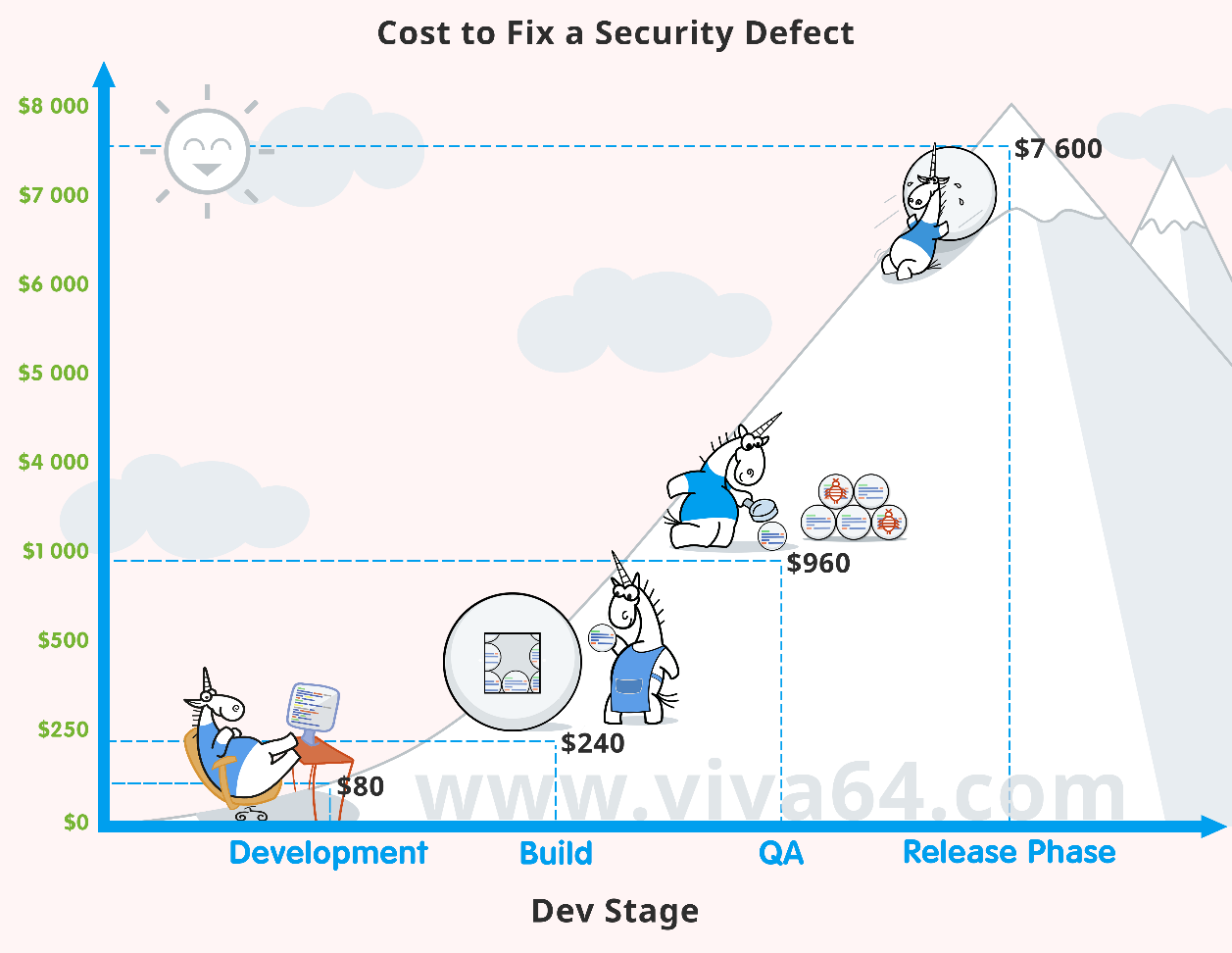 PVS-Studio поможет предотвратить многие уязвимости
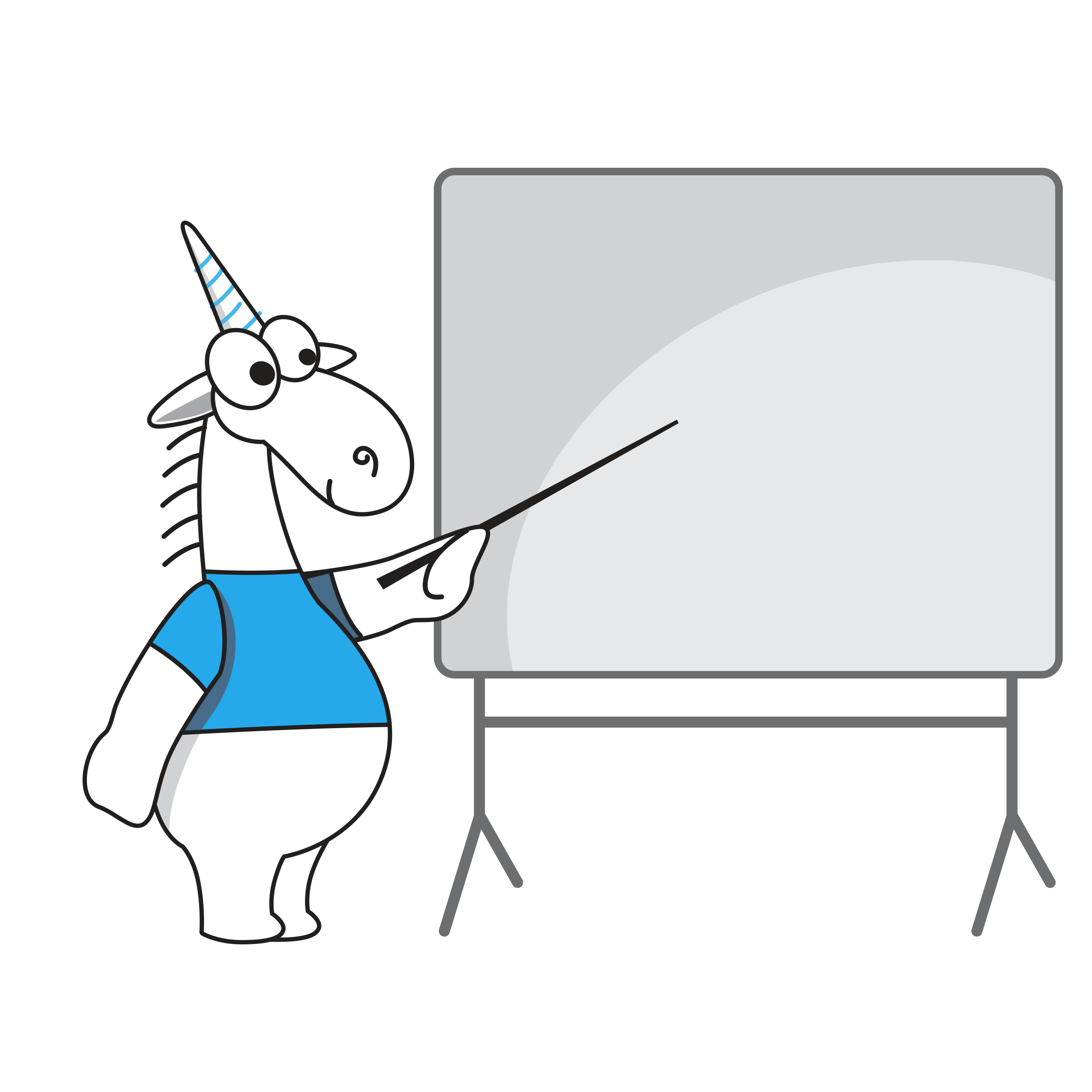 Разные ошибки

CWE

CVE
Например, вот эту известную уязвимость можно было бы найти с помощью PVS-Studio
static OSStatus
SSLVerifySignedServerKeyExchange(.....)
{
  OSStatus err;
  ....

  if ((err = SSLHashSHA1.update(&hashCtx, &serverRandom)) != 0)
    goto fail;
  if ((err = SSLHashSHA1.update(&hashCtx, &signedParams)) != 0)
    goto fail;
    goto fail;
  if ((err = SSLHashSHA1.final(&hashCtx, &hashOut)) != 0)
    goto fail;
  ....

fail:
  SSLFreeBuffer(&signedHashes);
  SSLFreeBuffer(&hashCtx);
  return err;
}
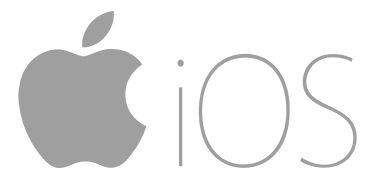 CVE-2014-1266
Например, вот эту известную уязвимость можно было бы найти с помощью PVS-Studio
PVS-Studio сообщает сразу о двух аномалиях:
V640 / CWE-483 The code's operational logic does not correspond with its formatting. The statement is indented to the right, but it is always executed. It is possible that curly brackets are missing.
V779 / CWE-561 Unreachable code detected. It is possible that an error is present.

Подробности в статье "Как PVS-Studio может помочь в поиске уязвимостей?"https://www.viva64.com/ru/b/0514/
V1010
В 2018 году появилась специализированная диагностика V1010, которая выявляет использование недостоверных данных (полученных извне) без их проверки
Диагностика поможет выявлять потенциальные уязвимости, которые можно классифицировать как CWE-20: Improper Input Validation
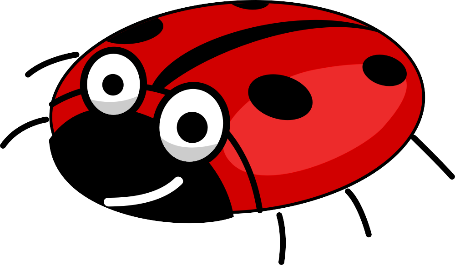 Пример V1010 в проекте NcFTP
static int NcFTPConfirmResumeDownloadProc(....)
{
  ....
  (void) fgets(newname, sizeof(newname) - 1, stdin);
  newname[strlen(newname) - 1] = '\0';
  if (newname[0] == '\0') {
    ....
  } else {
    ....
  }
  ....
}
V1010 Unchecked tainted data is used in index: 'strlen(newname)'. ncftp cmds.c 1228
Пример V1010 в проекте NcFTP
Использование PVS-Studio
Использование PVS-Studio: внедрение
Бывает непросто начать использовать статический анализ в большом проекте
Непонятно, что делать с сообщениями в старом коде…
Мы предлагаем решение: скрытие предупреждений с помощью suppress-файлов
Подробнее: http://www.viva64.com/ru/b/0364/
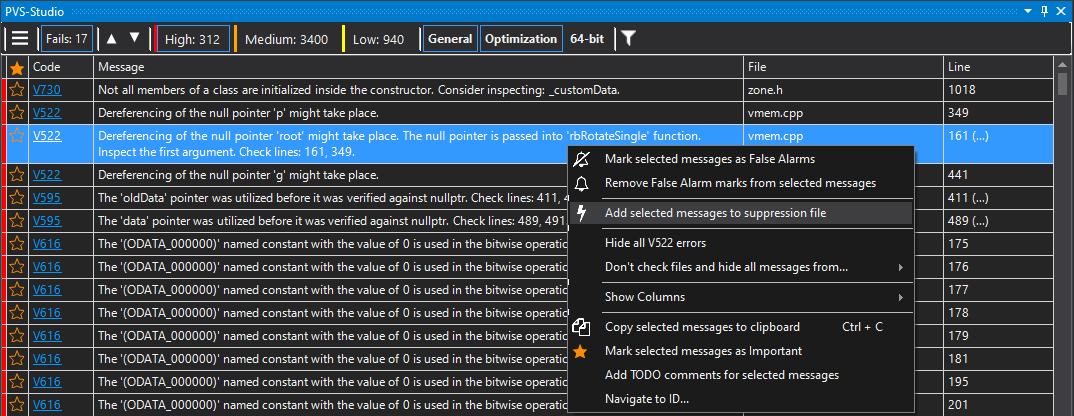 Использование PVS-Studio: подавление ложных срабатываний
Различные способы подавить ложные срабатывания в конкретных строках кода
Подавление ложных срабатываний в макросах
Подавление ложных предупреждений с помощью файлов конфигурации диагностик pvsconfig
Подробнее: http://www.viva64.com/ru/m/0017/
Использование PVS-Studio: исключение из анализа
Возможность исключить из анализа файлы по имени, папке или маске
Интерактивная фильтрация результатов анализа (лога) в окне PVS-Studio:
по коду диагностики
по имени файла
по включению слова в текст диагностики
Использование PVS-Studio: автоматический анализ файлов после их перекомпиляции
Наиболее эффективно исправить ошибку сразу после того, как она появилась в коде
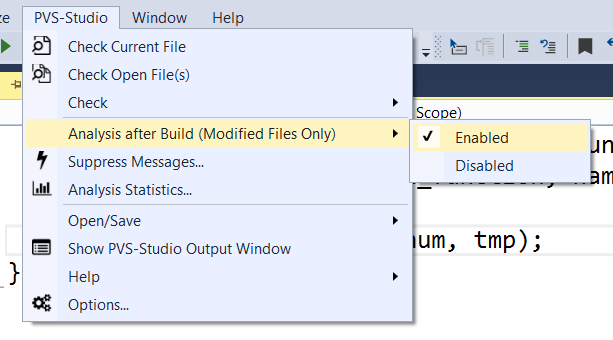 Использование PVS-Studio: масштабируемость
Поддержка многоядерных и многопроцессорных систем с настройкой количества используемых ядер
Поддержка IncrediBuild
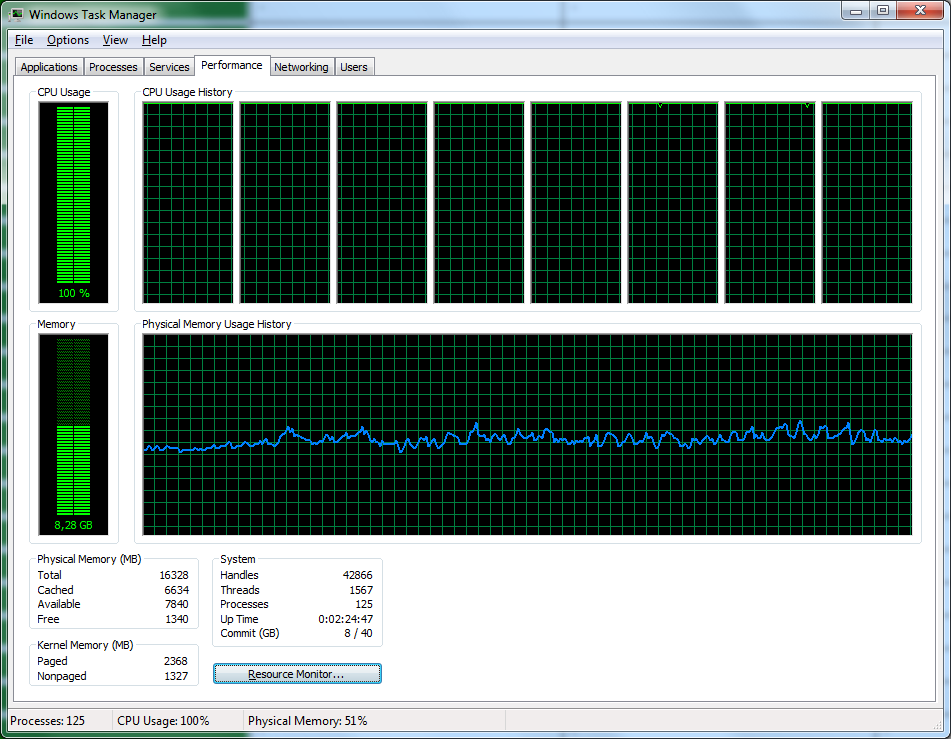 Использование PVS-Studio: непрерывная интеграция
Запуск из командной строки для проверки всего решения: позволяет интегрировать PVS-Studio в ночные сборки, чтобы утром у всех был свежий лог
Сохранение и загрузка результатов анализа: можно ночью проверить код, сохранить результаты, а утром загрузить их и смотреть
Утилита BlameNotifier: инструмент позволяет рассылать письма разработчикам об ошибках, которые PVS-Studio нашел во время ночного прогона
Использование относительных путей в файлах отчета
Использование PVS-Studio: прочее
Удобная online-справка по всем диагностикам, которая доступна и из программы, и на сайте, а также документация в .pdf одним файлом
Интерактивная фильтрация результатов анализа (лога) в окне PVS-Studio
Автоматическая проверка на наличие новых версий PVS-Studio
Использование PVS-Studio: Linux/macOS
PVS-Studio легко использовать в Linux/macOS
Но, чтобы не гадать с настройками и ключами запуска, просим ознакомиться с инструкцией
Как запустить PVS-Studio в Linux/macOS: http://www.viva64.com/ru/m/0036/

Я знаю, что мы все не любим читать инструкции. Но поверьте, этот тот случай, когда всё просто, кратко и экономит ваше время!
Использование PVS-Studio: быстрый старт
Отдельного внимания заслуживает возможность быстро попробовать PVS-Studio на любом проекте
Для этого можно отследить запуски компилятора и собрать всю необходимую для анализа информацию
Windows:
Утилита C and C++ Compiler Monitoring UI
Инструкция: http://www.viva64.com/ru/m/0033/
Linux/macOS
Утилита pvs-studio-analyzer
Инструкция: см. «Быстрый старт» в документе http://www.viva64.com/ru/m/0036/
!
Использование PVS-Studio: SonarQube
Для импорта результатов анализа в SonarQube мы разработали плагин
Использование плагина позволяет добавлять сообщения, найденные анализатором PVS-Studio, в базу сообщений сервера SonarQube
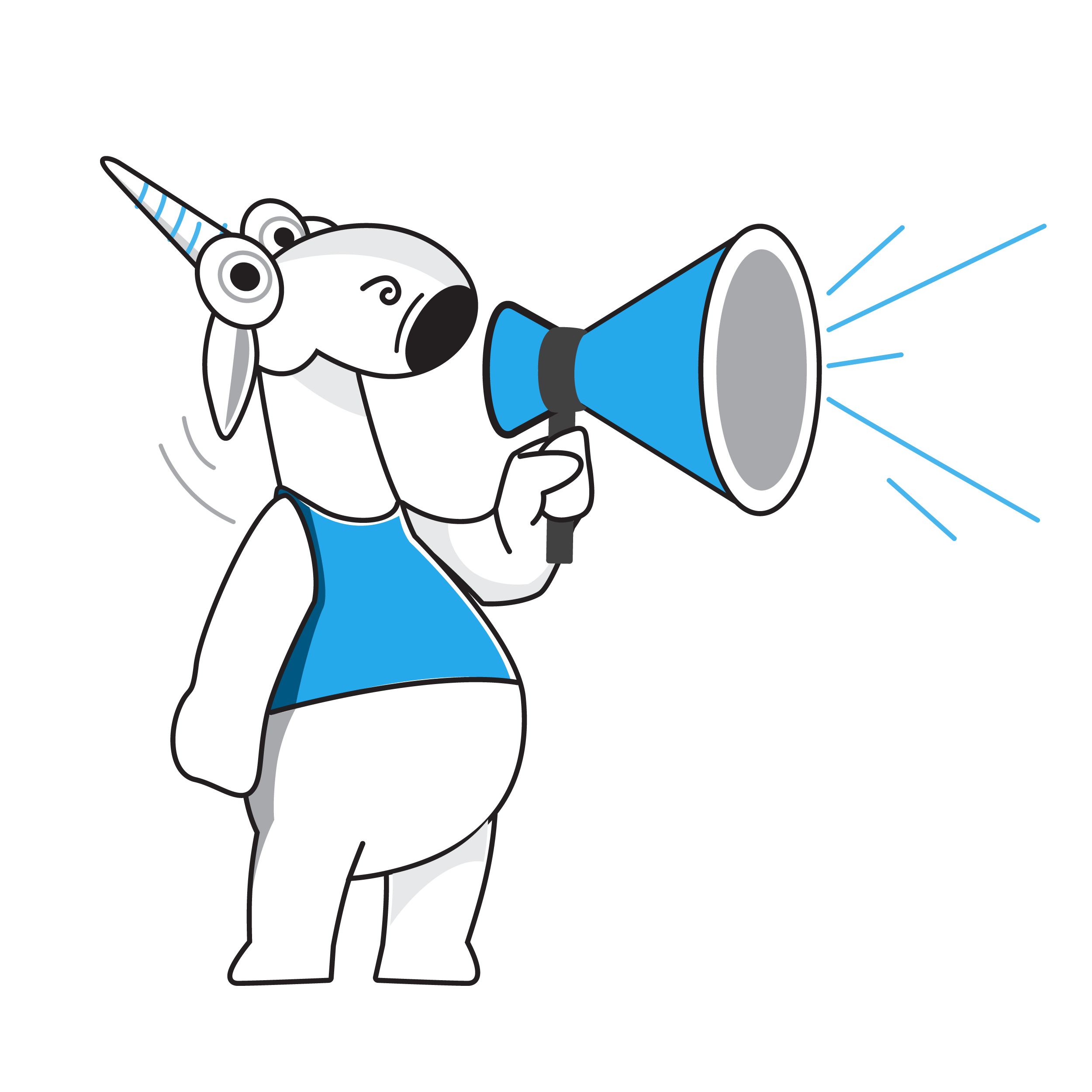 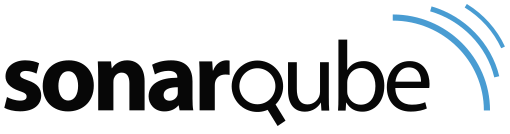 Использование PVS-Studio: SonarQube
Подробности изложены в статье «Контролируем качество кода с помощью платформы SonarQube»	 http://www.viva64.com/ru/b/0452/
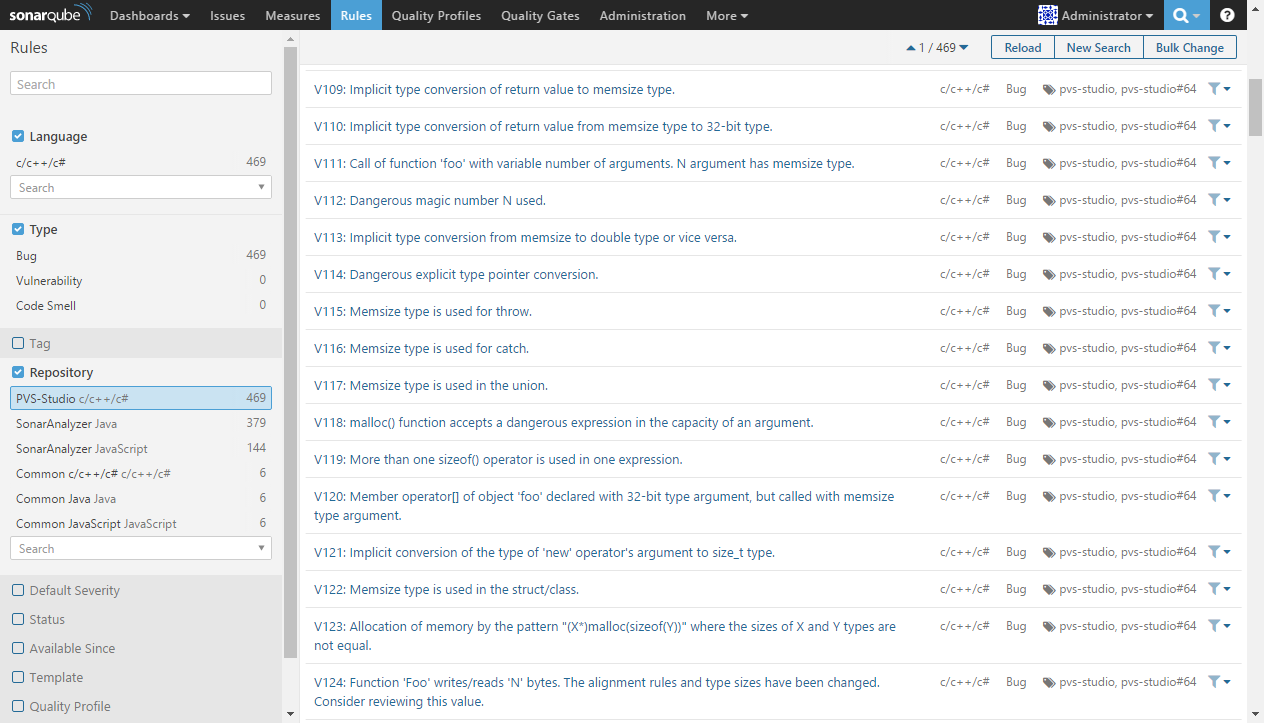 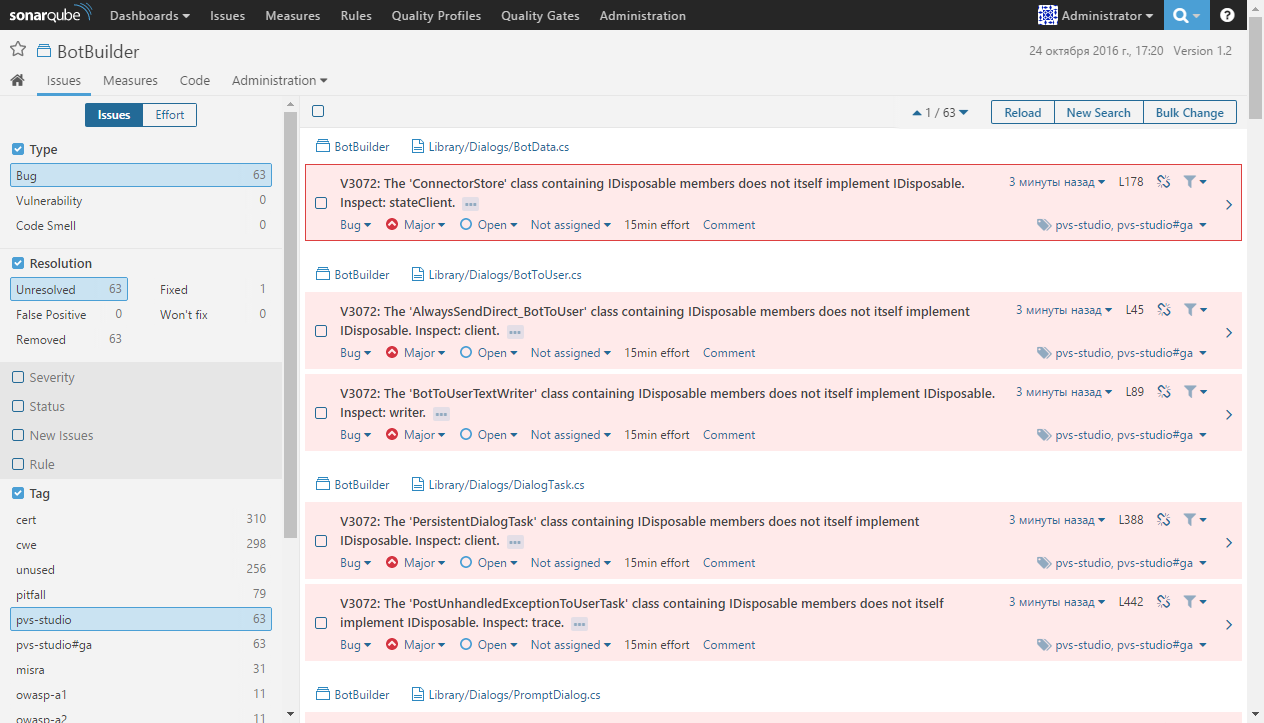 Использование PVS-Studio: HTML отчёт
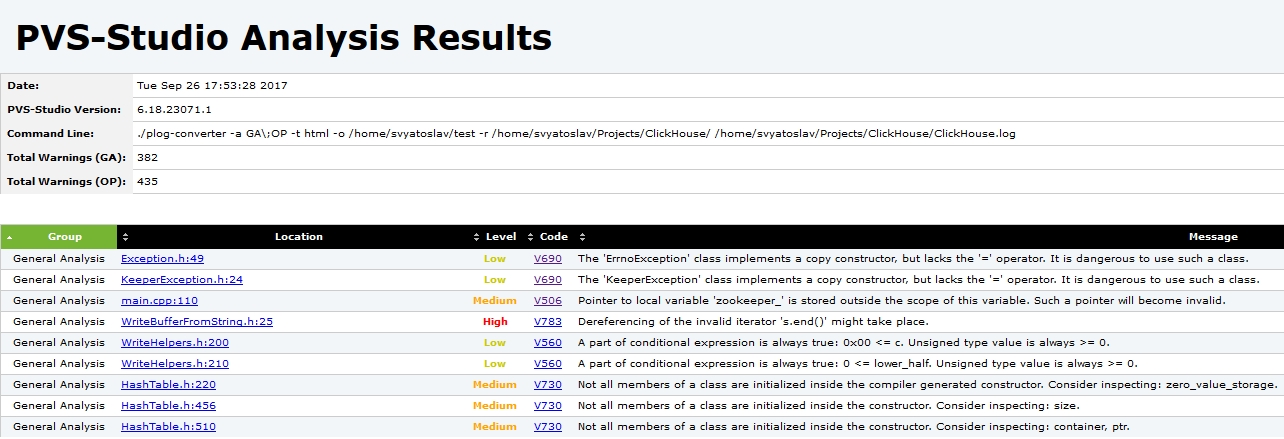 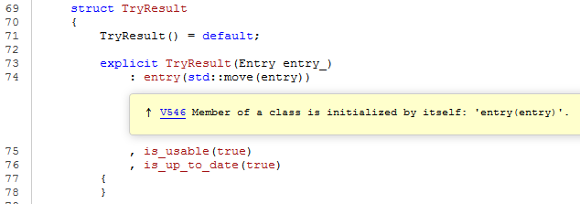 Скачать и попробовать PVS-Studio
Скачать и попробовать PVS-Studio
Можно скачать демонстрационную версию и запросить триальный ключ полной версии для Windows Linux или macOS    http://www.viva64.com/ru/pvs-studio-download/	

Про ограничения демонстрационной версии: http://www.viva64.com/ru/m/0009/
Клиенты
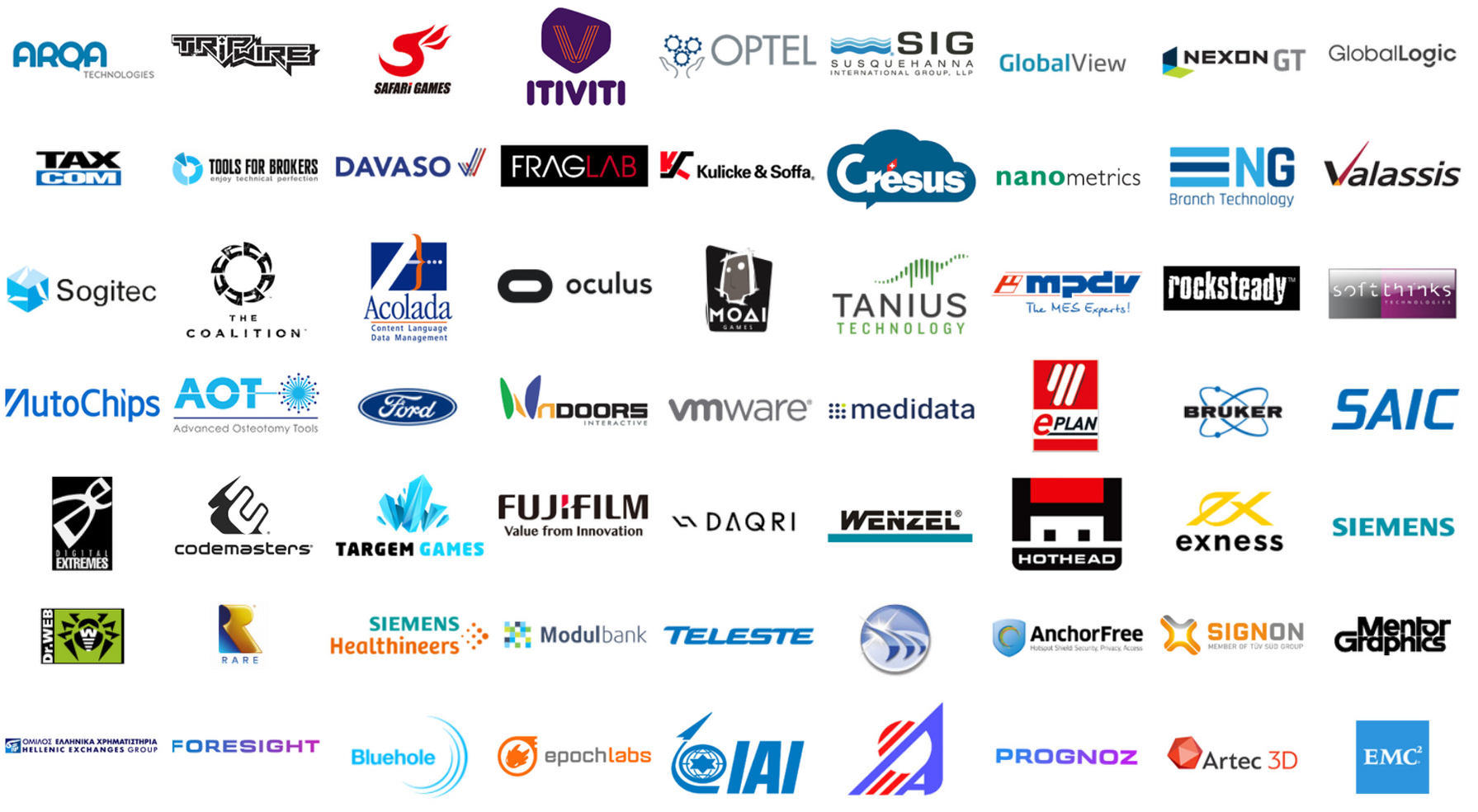 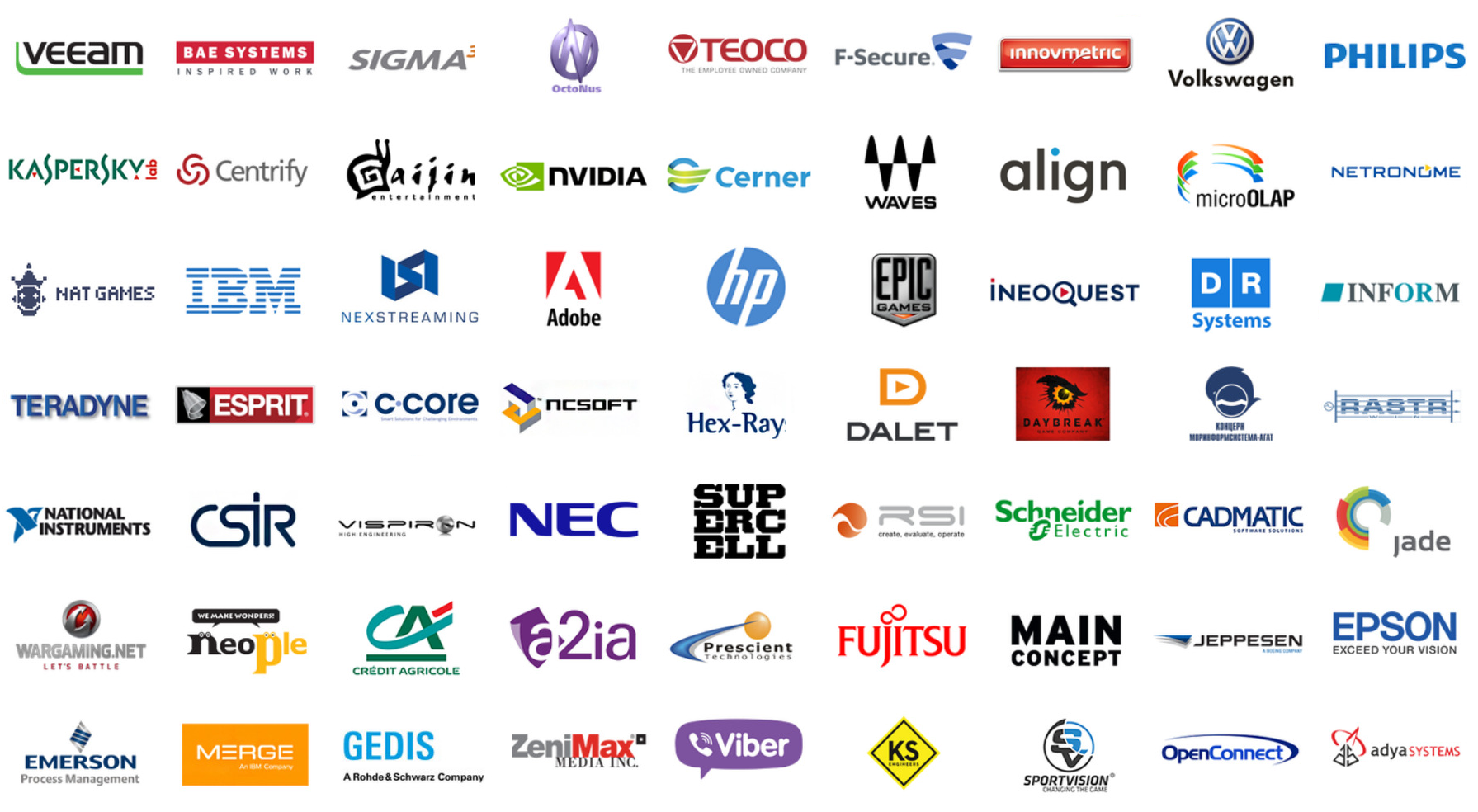 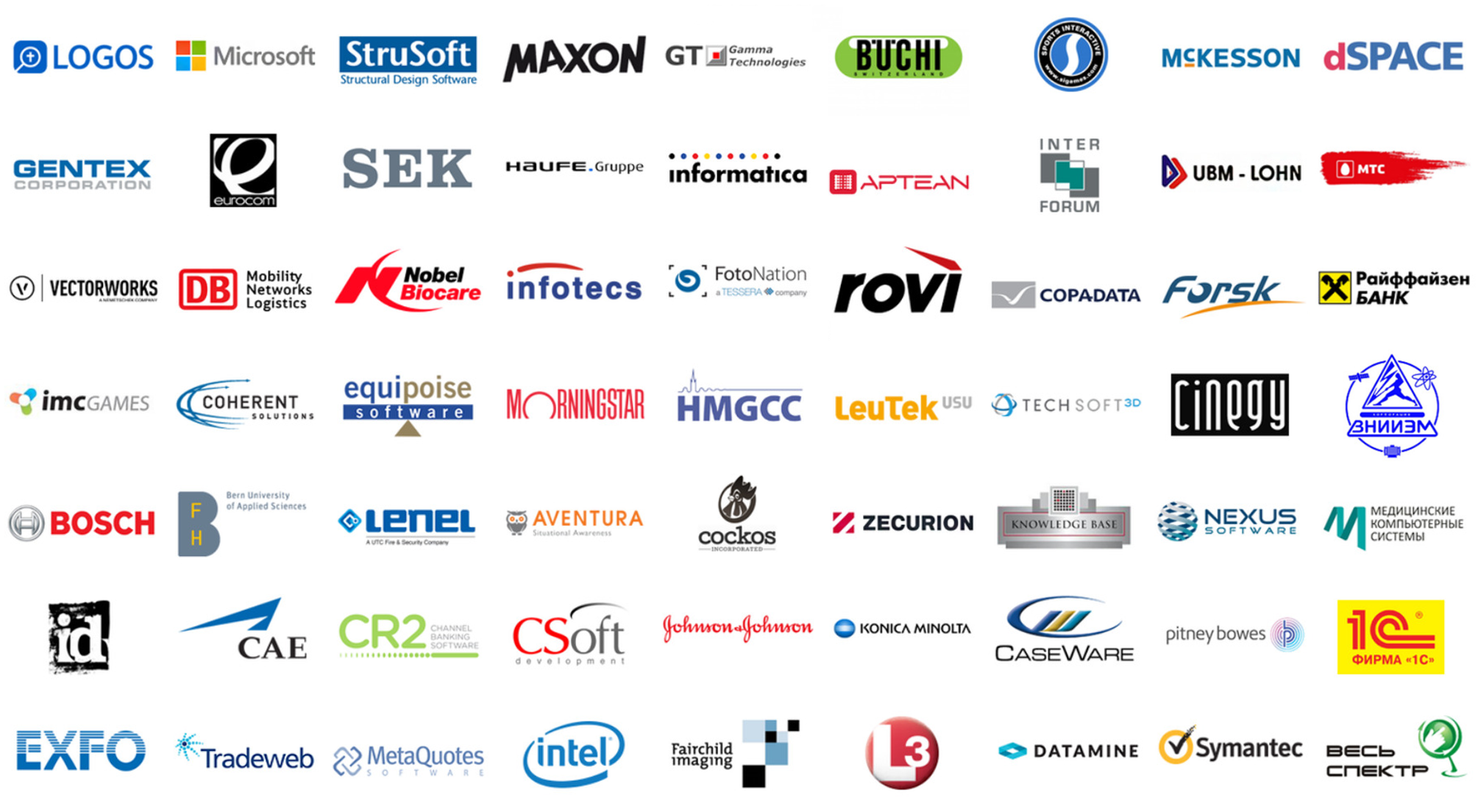 Купить PVS-Studio
Типы лицензий
Индивидуальные лицензии
Мы позиционируем свой продукт как B2B решение, и у нас нет индивидуальных лицензий
Почему так получилось: http://www.viva64.com/ru/b/0320/
Индивидуальные разработчики могут воспользоваться вариантом бесплатного лицензирования
Бесплатные варианты лицензирования PVS-Studio:https://www.viva64.com/ru/b/0614/
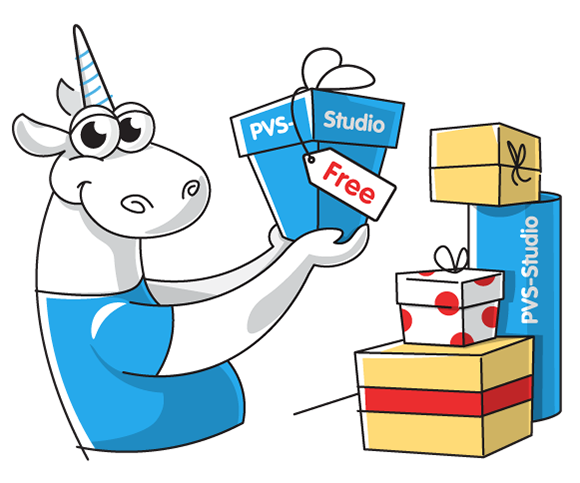 Купить PVS-Studio
Подробнее о лицензировании: https://www.viva64.com/ru/order

Для заказа лицензии и получения информации о ценах,напишите нам: support@viva64.com
Спасибо за внимание!
Написать письмо: support@viva64.com

Подписаться:
Twitter:		@pvsstudio_rus
RSS:		http://feeds.feedburner.com/viva64-blog-ru
vk.com:		https://vk.com/pvsstudio_rus
Telegram: 	https://t.me/pvsstudio_rus

Скачать PVS-Studio:  
   https://www.viva64.com/ru/pvs-studio-download
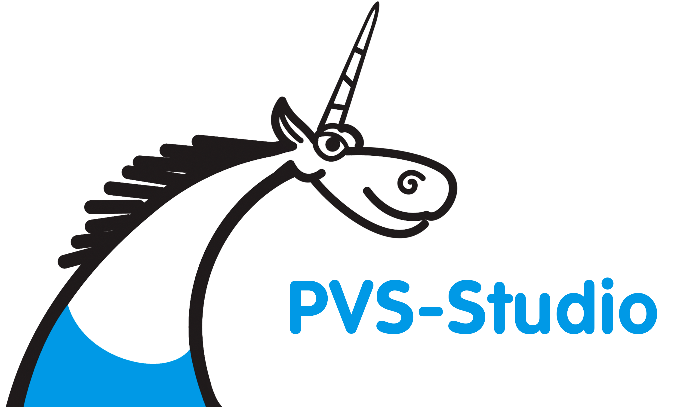